PŘÍRODNÍ POLYMERY Laboratorní metody stanovení přírodních polymerů
RNDr. Ladislav Pospíšil, CSc.
POLYMER INSTITUTE BRNO 
spol. s r.o.
14. 12. 2016
PŘÍRODNÍ POLYMERY PŘF MU  10 2016
1
Pokud získáme grant, některé metody budou v těch laboratorních cvičeních
14. 12. 2016
PŘÍRODNÍ POLYMERY PŘF MU  10 2016
2
LITERATURA – pouze ta, obsahující alespoň něco o stanovení přírodních polymerů
J. Kodet, S. Štěrba, L. Šlechta: Modifikované škroby, SNTL Praha, 1982
P. Mokrejš: Aplikace přírodních polymerů – Návody k laboratorním cvičením z předmětu, skripta UTB Zlín, 2008 
Z. Holzbecher, J. Churáček a kol.: Analytická chemie (kap. 13.6), SNTL/ALFA, Praha 1987
14. 12. 2016
PŘÍRODNÍ POLYMERY PŘF MU  10 2016
3
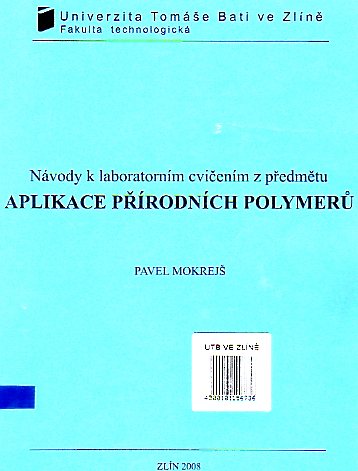 Obsahuje hodně metod na bílkoviny & aminokyseliny a na dřevo, málo na škrob
14. 12. 2016
PŘÍRODNÍ POLYMERY PŘF MU  10 2016
4
Stanovení dusíku
Škrob
Celulóza
Perspektivy stanovení přírodních polymerů
14. 12. 2016
PŘÍRODNÍ POLYMERY PŘF MU  10 2016
5
Základní problémy stanovení přírodních polymerů
Nejsou to chemická individua
Reakce nejsou vždy kvantitativní a používají se přepočítávací koeficienty
Některé reakce nejsou úplně selektivní
Neexistuje souhrnná učebnice či příručka, nutno hledat v různých zdrojích (u analytických reakcí byly alespoň jedna příručka a jedna učebnice v češtině)
Zahraniční literatura obtížně dostupná, pokud vůbec existuje
………………..
14. 12. 2016
PŘÍRODNÍ POLYMERY PŘF MU  10 2016
6
Stanovení ORGANICKY VÁZANÉHO dusíku
Metoda podle KJEDAHLA
Metoda podle JODLBAUERA (organický dusík vedle anorganického, např. vedle NO3- či NH4+ )
Metoda podle DUMASE
 …………………………
14. 12. 2016
PŘÍRODNÍ POLYMERY PŘF MU  10 2016
7
Stanovení ORGANICKY VÁZANÉHO dusíku podle KJELDAHLA
Mineralizace na amoniak (NH3, přesněji NH4+) - H2SO4 konc. + K2SO4 (na zvýšení b.v.) + katalyzátor (CuO, CuSO4 bezv., Hg, sloučeniny Se) cca. 400 °C
Vydestilování NH3 vařením s NaOH do H2SO4
Titrace přebytku H2SO4 na methylčerveň
14. 12. 2016
PŘÍRODNÍ POLYMERY PŘF MU  10 2016
8
Stanovení ORGANICKY VÁZANÉHO dusíku podle KJELDAHLA - mineralizace
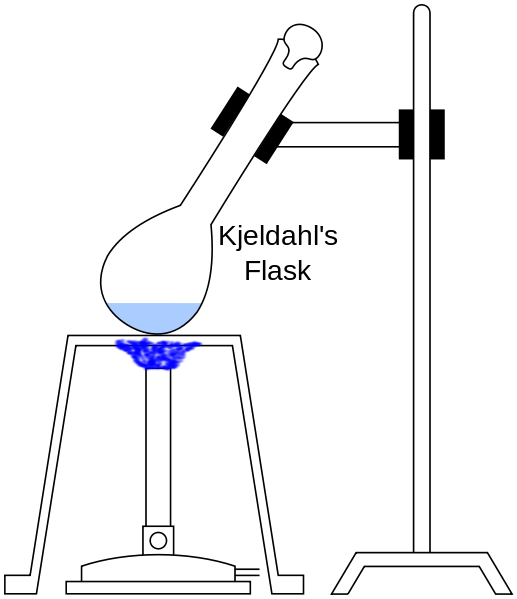 14. 12. 2016
PŘÍRODNÍ POLYMERY PŘF MU  10 2016
9
Stanovení ORGANICKY VÁZANÉHO dusíku podle KJELDAHLA – vydestilování amoniaku
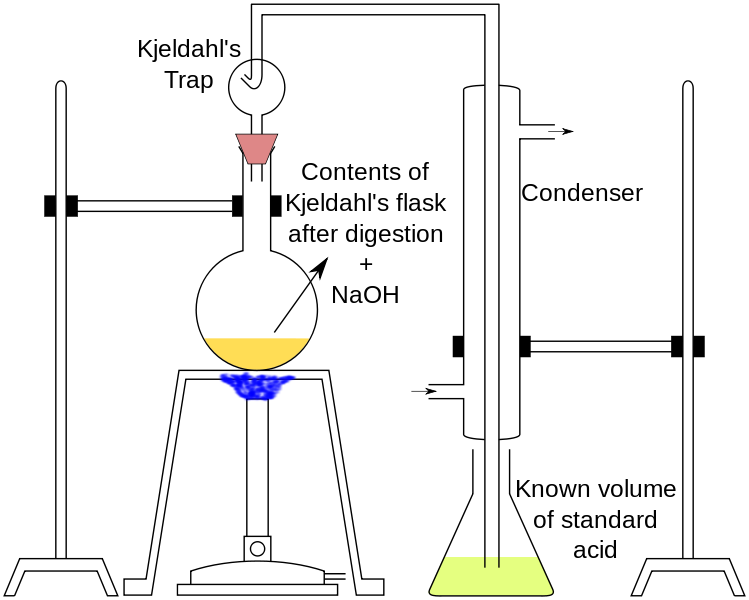 14. 12. 2016
PŘÍRODNÍ POLYMERY PŘF MU  10 2016
10
Převodní faktory na obsah bílkovin podle celkového dusíku podle KJELDAHLA 
(Total KJELDAHL Nitrogen = TKN)
Bílkoviny různého původu mají různé složení aminokyselin > nutnost použít Převodní faktory 
Mléko: TKN x 6,38
Maso: TKN x 6,25
Vejce: TKN x 5,83
……………………
14. 12. 2016
PŘÍRODNÍ POLYMERY PŘF MU  10 2016
11
Jak v Číně falšovali obsah bílkovin v mléce
Stanovuje se jako organický dusík
Přidáme trochu MELAMINU  a je hotovo!
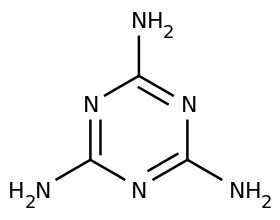 14. 12. 2016
PŘÍRODNÍ POLYMERY PŘF MU  10 2016
12
Škrob
Řada metod na hodnocení vstupních surovin (brambory, obilí)
Metody hodnocení použitelnosti výrobku k danému účelu a ne chemického složení výrobku
Chemické metody jsou založeny na hydrolýze a následujících reakcích oxidačně-redukčních
………………..
14. 12. 2016
PŘÍRODNÍ POLYMERY PŘF MU  10 2016
13
Činidla k reakcím oxidačně-redukčním
Fehlingovo činidlo
I (A): 69,28 g CuSO4 .5 H2O, doplnit do 1000 ml H2O
II ( B): 346 g vínanu sodno-draselného + 120 g NaOH, doplnit do 1000 ml H2O
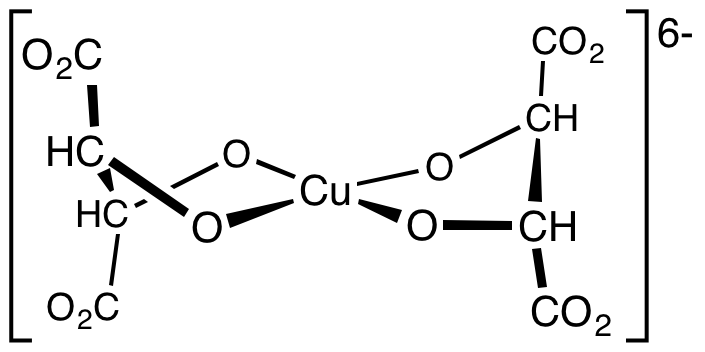 14. 12. 2016
PŘÍRODNÍ POLYMERY PŘF MU  10 2016
14
14. 12. 2016
PŘÍRODNÍ POLYMERY PŘF MU  10 2016
15
14. 12. 2016
PŘÍRODNÍ POLYMERY PŘF MU  10 2016
16
Činidla k reakcím oxidačně-redukčním
Nesslerovo činidlo pro detekci NH3




Tollensovo činidlo     [Ag(NH3)2]NO3 (aq)

Bradyho činidlo
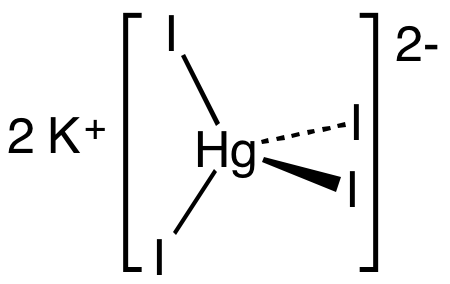 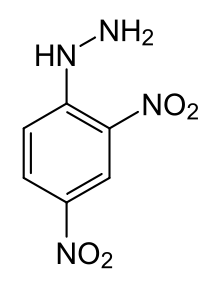 14. 12. 2016
PŘÍRODNÍ POLYMERY PŘF MU  10 2016
17
Reakce Fehlingova činidla
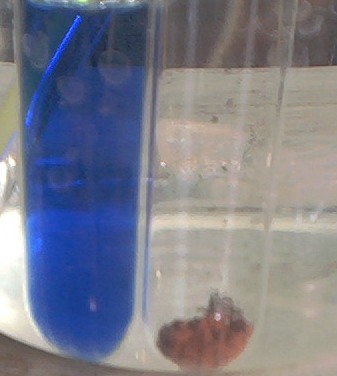 Aldehyd
Redukuje komplex mědi na Cu2O
Keton
Neredukuje komplex mědi
14. 12. 2016
PŘÍRODNÍ POLYMERY PŘF MU  10 2016
18
Reakce Tollensova činidla
Keton
Neredukuje komplex Ag
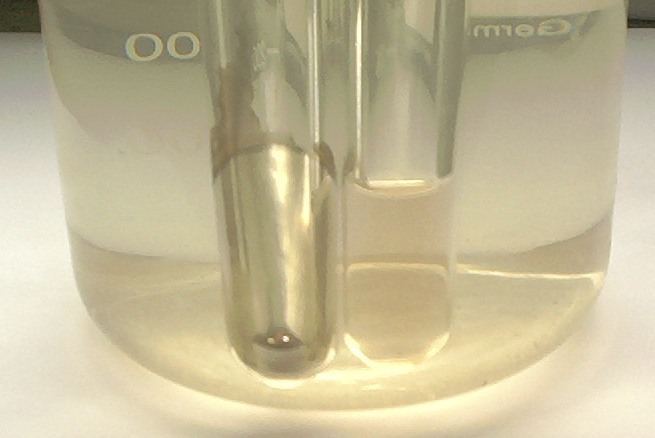 Aldehyd
redukuje komplex Ag na kovové Ag
14. 12. 2016
PŘÍRODNÍ POLYMERY PŘF MU  10 2016
19
Analytika škrobu
Polarimetrické stanovení škrobu podle Ewerse
Stanovení aldehydických skupin ve škrobu
Stanovení substituce karboxymethyl derivátů ve škrobu
Stanovení glukózového (dextrózového) ekvivalentu škrobu
Stanovení veškerého cukru jako glukózy ve škrobu
…………………..
14. 12. 2016
PŘÍRODNÍ POLYMERY PŘF MU  10 2016
20
Kohlrauschova baňka
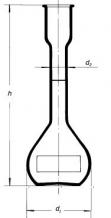 V ní se dělá hydrolýza škrobu

Má široké hrdlo na nalévání viskózních kapalin
14. 12. 2016
PŘÍRODNÍ POLYMERY PŘF MU  10 2016
21
Analytika škrobu - Polarimetrické stanovení škrobu podle Ewerse
Hydrolýza varem s HCl (5 g škrobu + 2x 25 ml 1,124 % HCl) po dobu 15 minut, přidat 15 ml vody
Vyčiření kyselinou fosfowolframovou - H3[P(W3O10)4] x H2O (4 %, 10 ml)
Filtrace atd.
Polarimetrické měření > úhel otočení a 
Výpočet obsahu škrobu X (% % hmot.) 
(může se vzorec lišit pro různé přístroje)
		X = (10000 x a)/(l x m x b)
b – specifická otáčivost	
l – délka trubice  polarimetru (dm)
m – navážka škrobu na stanovení
14. 12. 2016
PŘÍRODNÍ POLYMERY PŘF MU  10 2016
22
Analytika škrobu – Stanovení aldehydických skupin
14. 12. 2016
PŘÍRODNÍ POLYMERY PŘF MU  10 2016
23
Analytika škrobu – Stanovení glukózového ekvivalentu
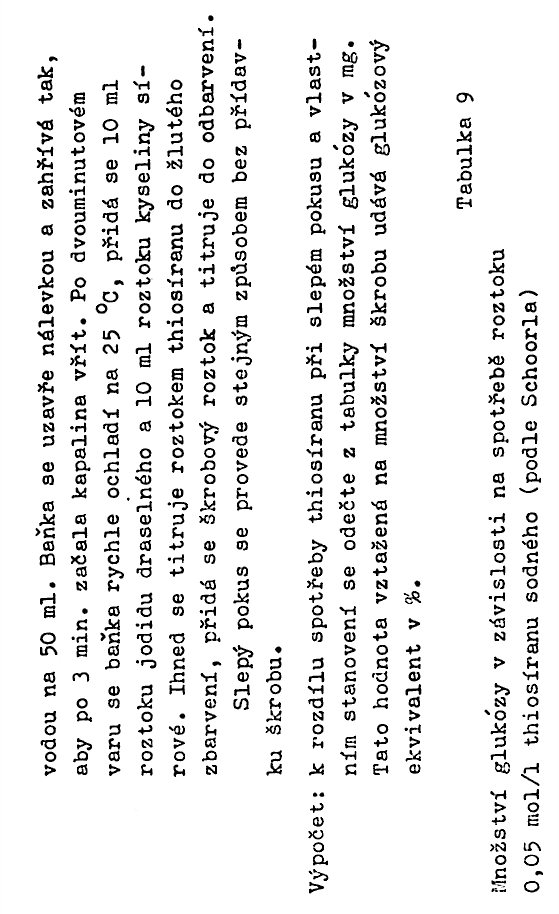 14. 12. 2016
PŘÍRODNÍ POLYMERY PŘF MU  10 2016
24
Analytika škrobu – Stanovení glukózového ekvivalentu
Škrob > 0
GLUKÓZA = 100
MALTODEXTRINY cca. 3 AŽ 20
GLUKÓZOVÝ SIRUP min. 20
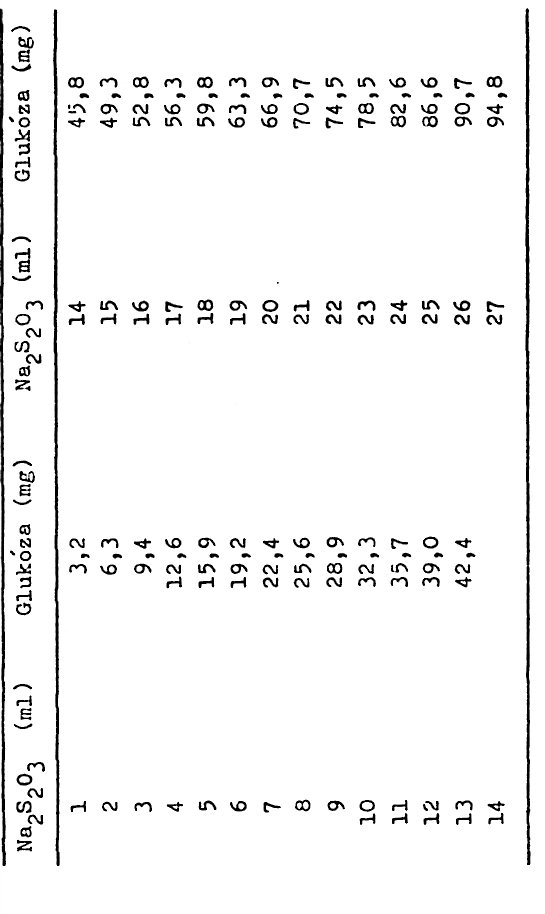 14. 12. 2016
PŘÍRODNÍ POLYMERY PŘF MU  10 2016
25
Analytika škrobu Stanovení celkových cukrů jako glukózy
Hydrolýza na glukózu
Redukce Fehlingova roztoku > Cu2O
Přežíhání > CuO
Přepočet na Cu
Vyhledání obsahu glukózy podle tabulky Allihnovy
Postup obsahuje i časy pro jednotlivé operace
14. 12. 2016
PŘÍRODNÍ POLYMERY PŘF MU  10 2016
26
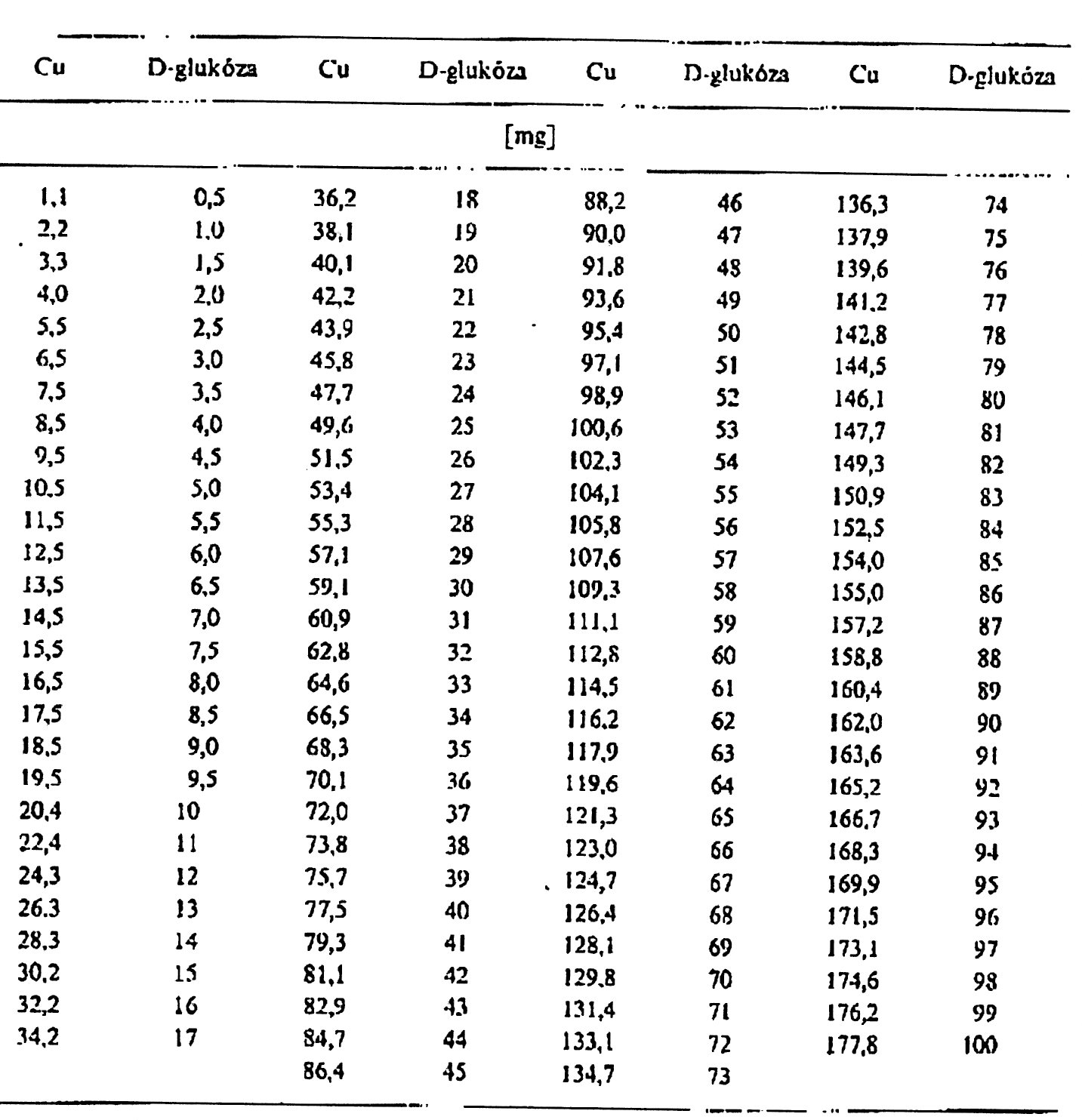 14. 12. 2016
PŘÍRODNÍ POLYMERY PŘF MU  10 2016
27
Analytika škrobu Stanovení celkových cukrů jako glukózy
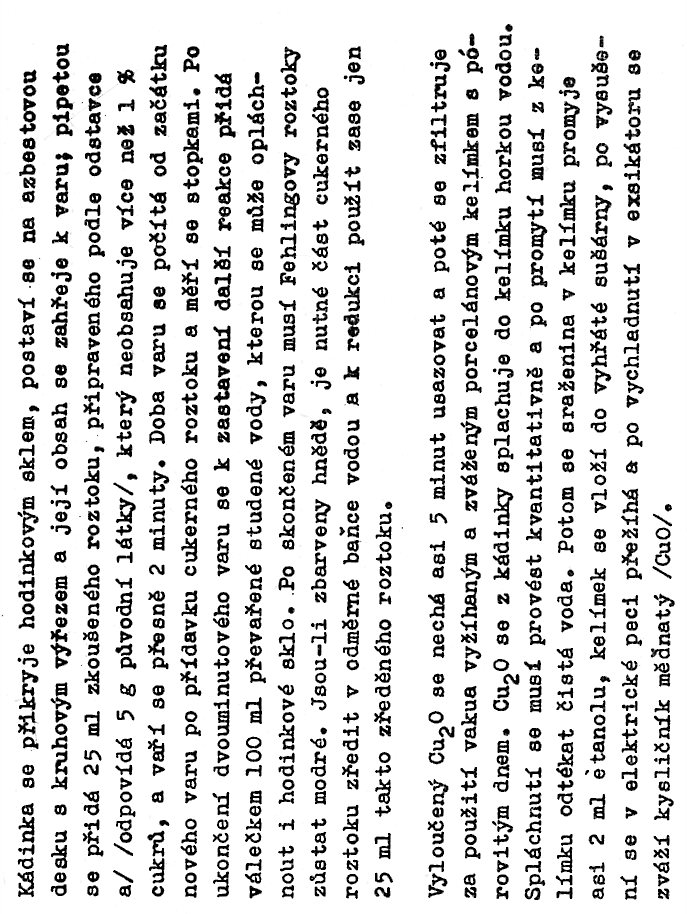 14. 12. 2016
PŘÍRODNÍ POLYMERY PŘF MU  10 2016
28
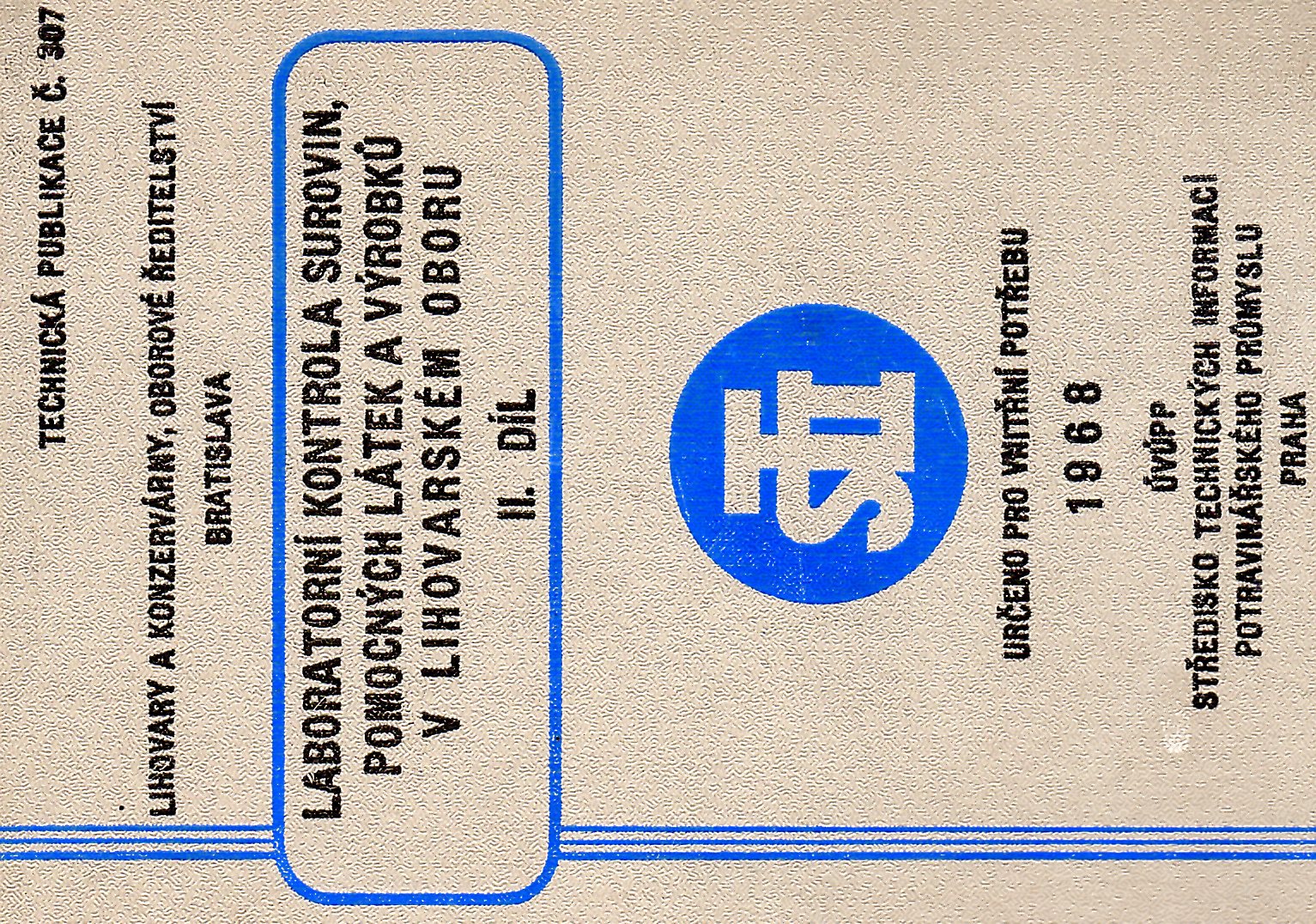 14. 12. 2016
PŘÍRODNÍ POLYMERY PŘF MU  10 2016
29
Celulóza
14. 12. 2016
PŘÍRODNÍ POLYMERY PŘF MU  10 2016
30
Celulóza
Lehce hydrolyzovatelné polysacharidy (hemicelulózy)
TĚŽCE hydrolyzovatelné polysacharidy (celulóza a část hemicelulóz)
14. 12. 2016
PŘÍRODNÍ POLYMERY PŘF MU  10 2016
31
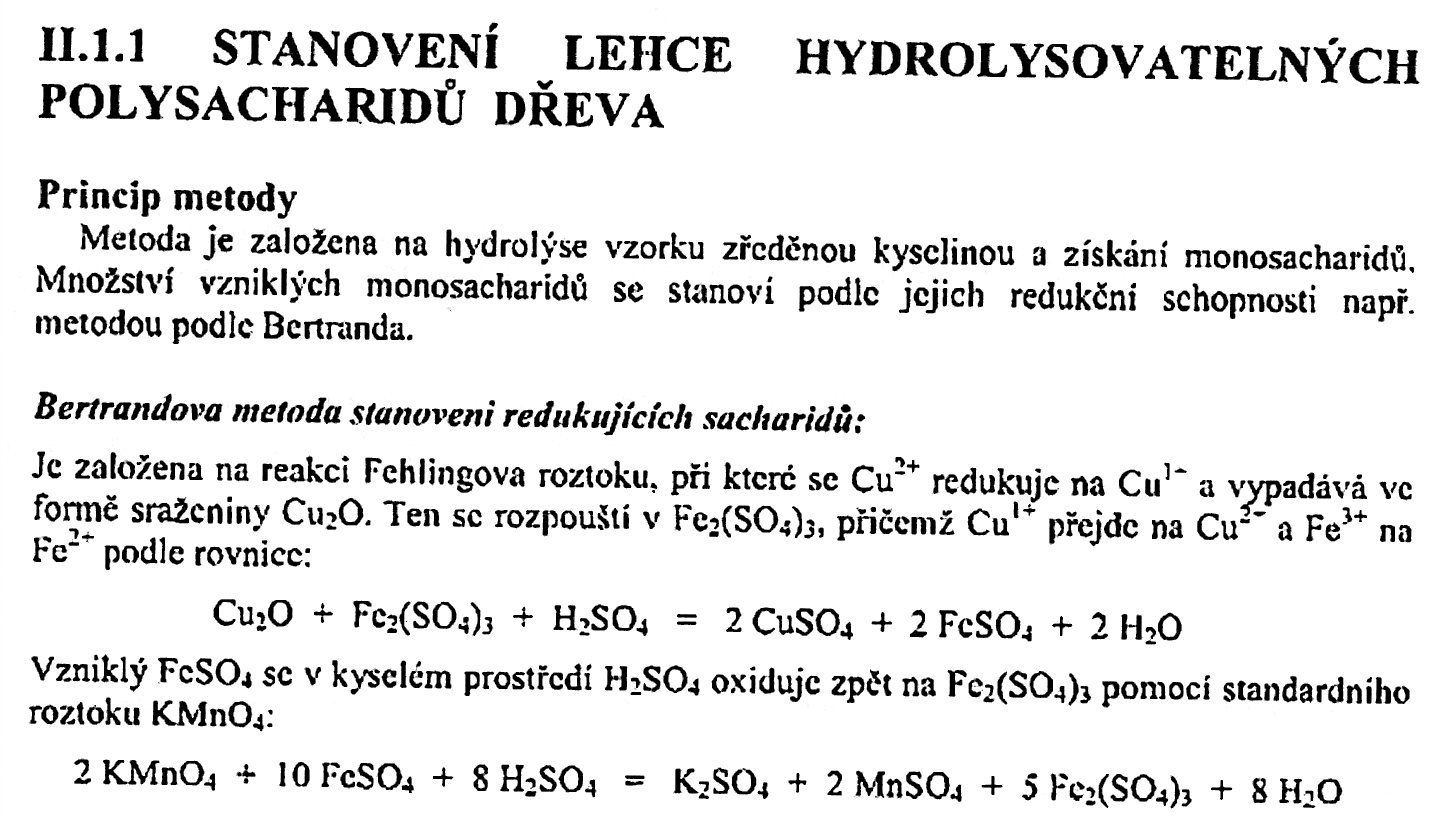 Lehká hydrolyzovatelnost je dána PODMÍNKAMI HYDROLÝZY:
 Koncentrace kyseliny (2 % HCl)
 Doba hydrolýzy (90 minut)
14. 12. 2016
PŘÍRODNÍ POLYMERY PŘF MU  10 2016
32
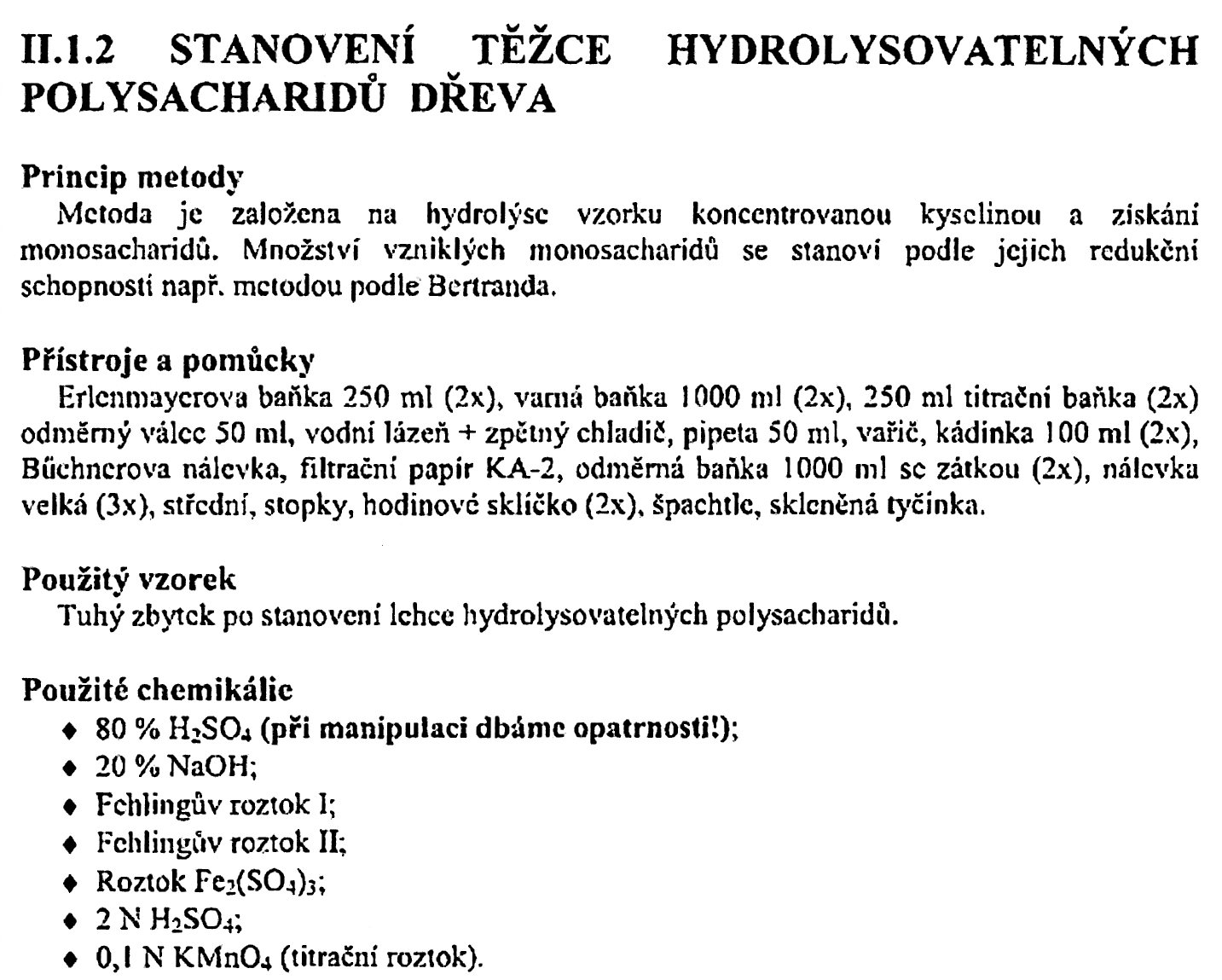 14. 12. 2016
PŘÍRODNÍ POLYMERY PŘF MU  10 2016
33
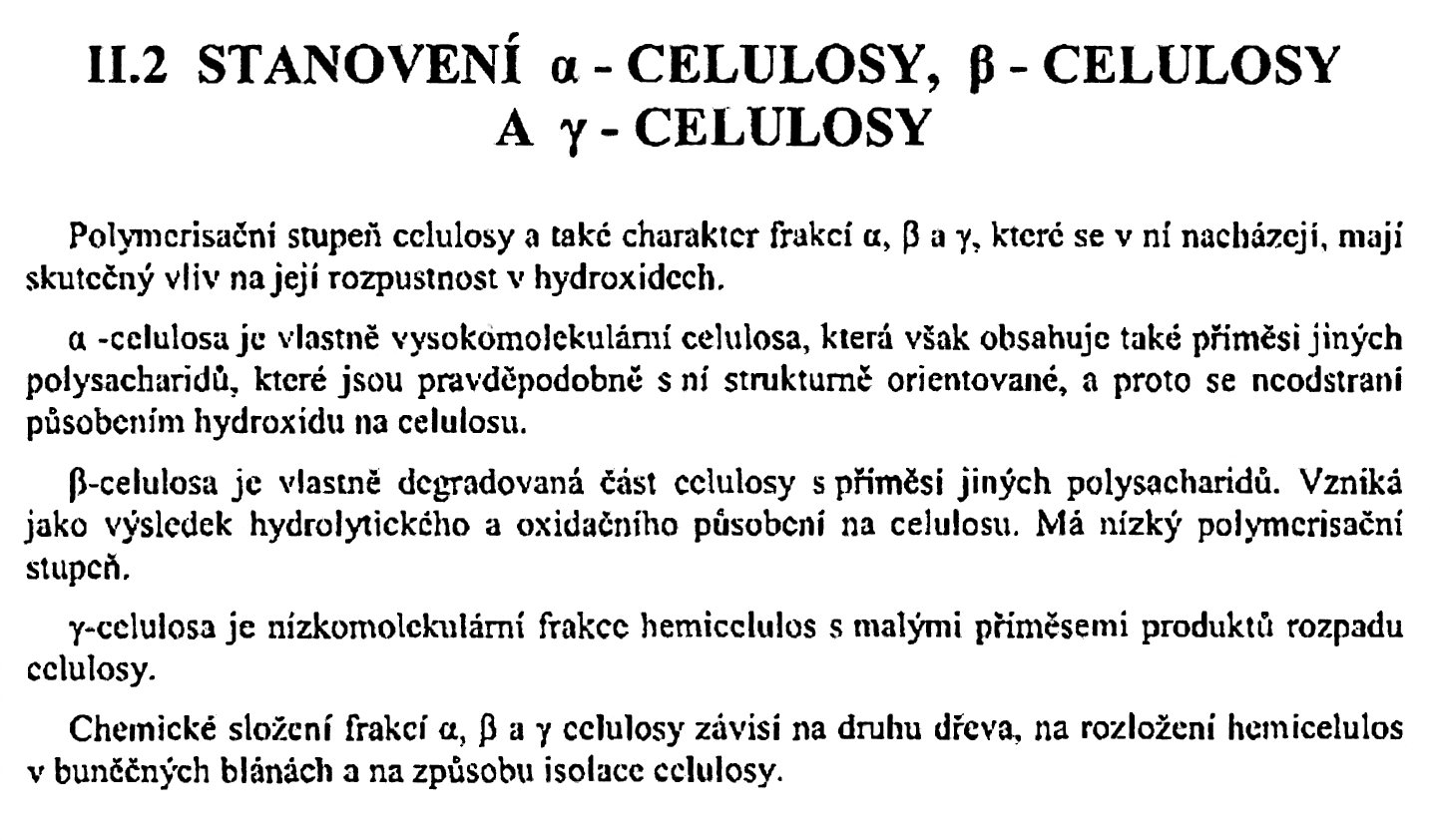 14. 12. 2016
PŘÍRODNÍ POLYMERY PŘF MU  10 2016
34
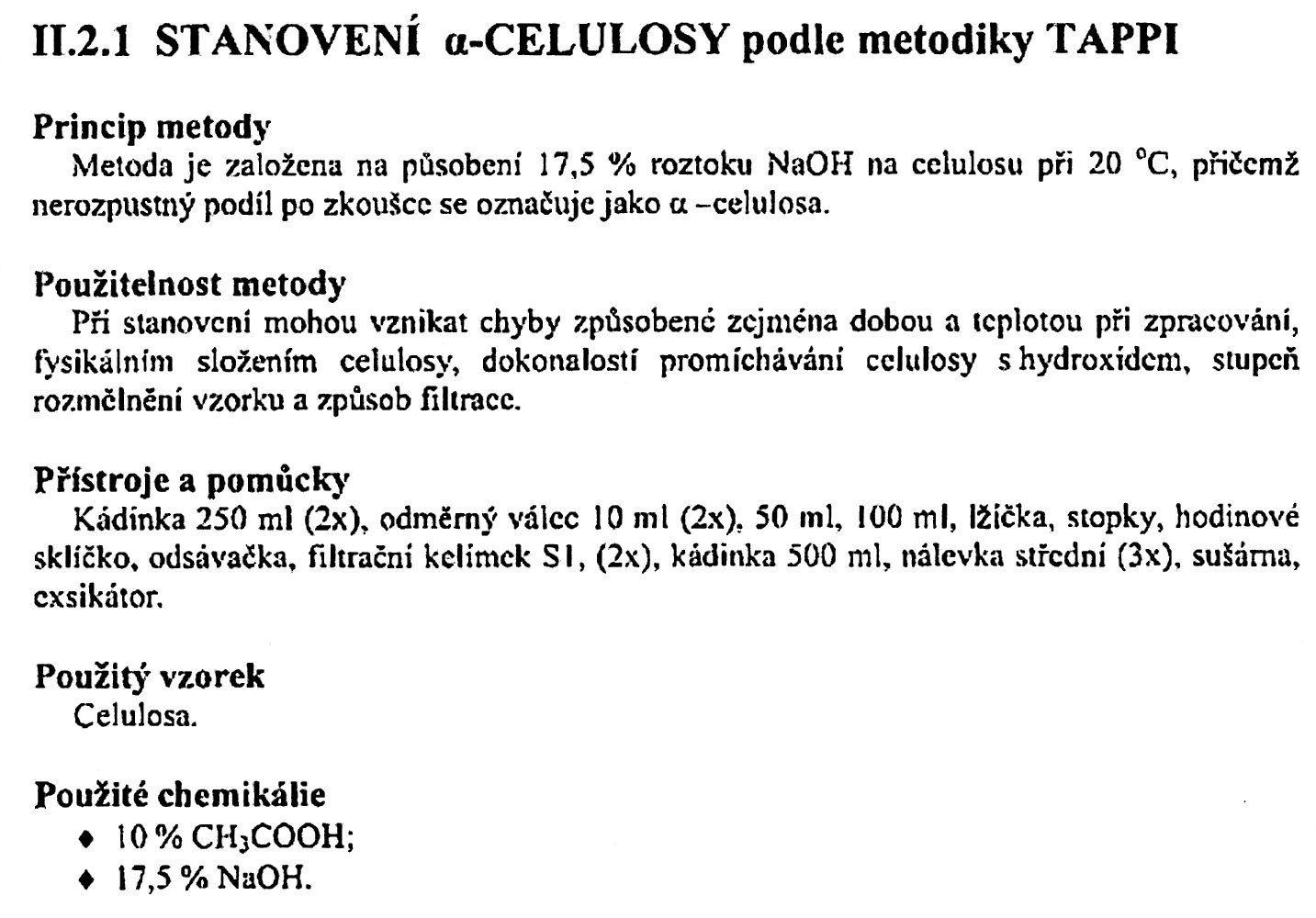 TAPPI = světoznámý finský ústav na výzkum celulózy
14. 12. 2016
PŘÍRODNÍ POLYMERY PŘF MU  10 2016
35
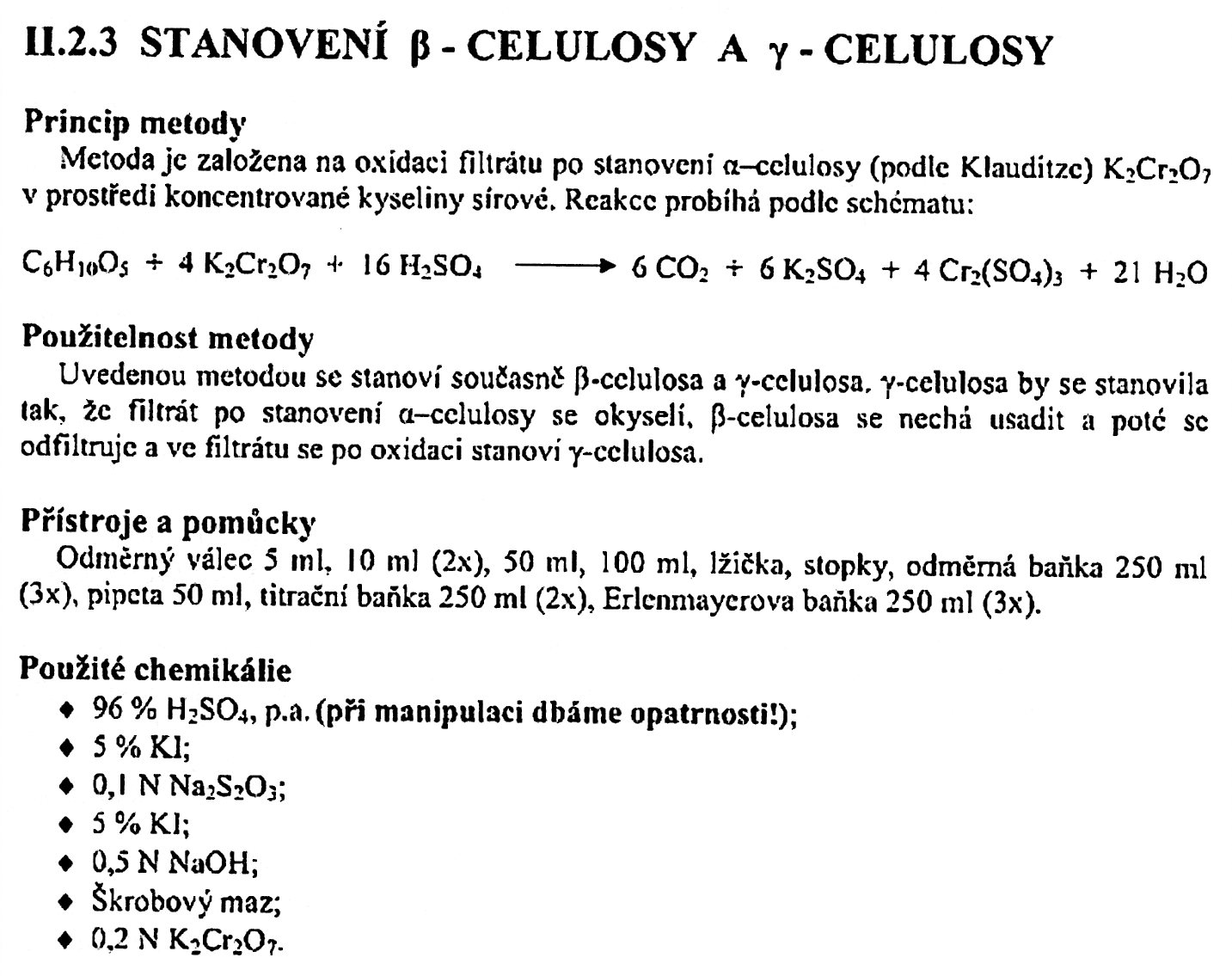 14. 12. 2016
PŘÍRODNÍ POLYMERY PŘF MU  10 2016
36
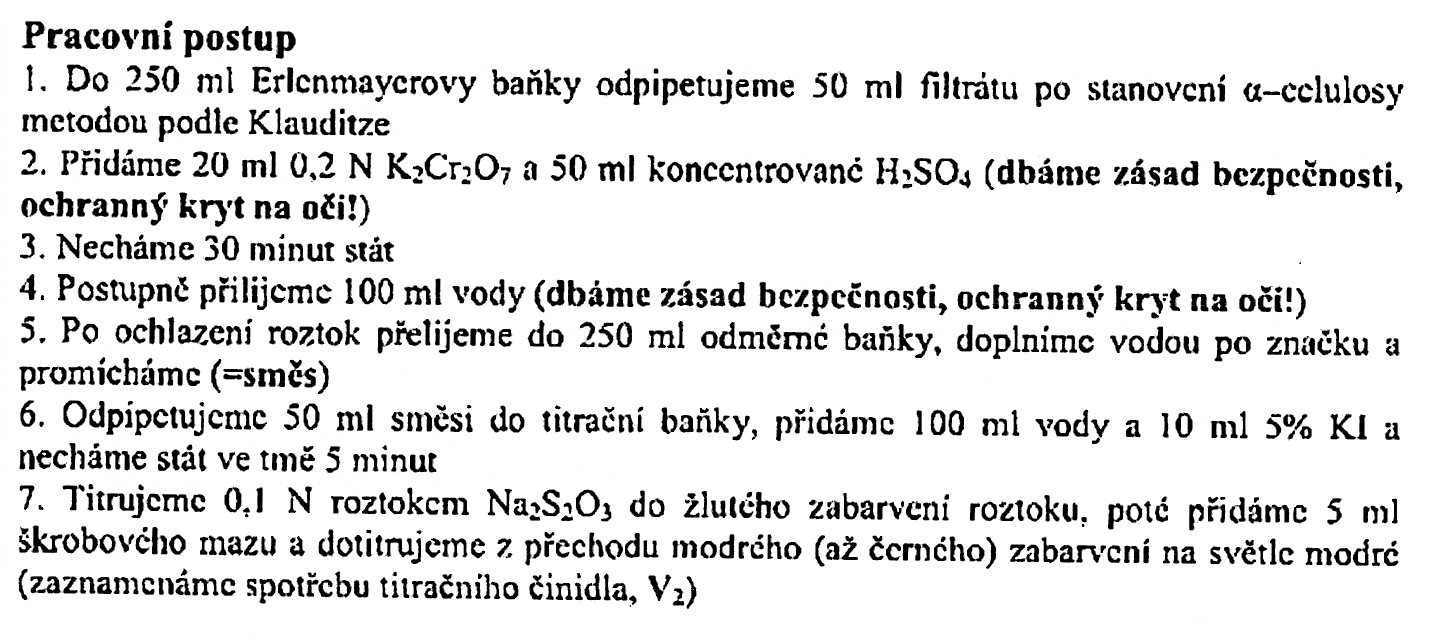 14. 12. 2016
PŘÍRODNÍ POLYMERY PŘF MU  10 2016
37
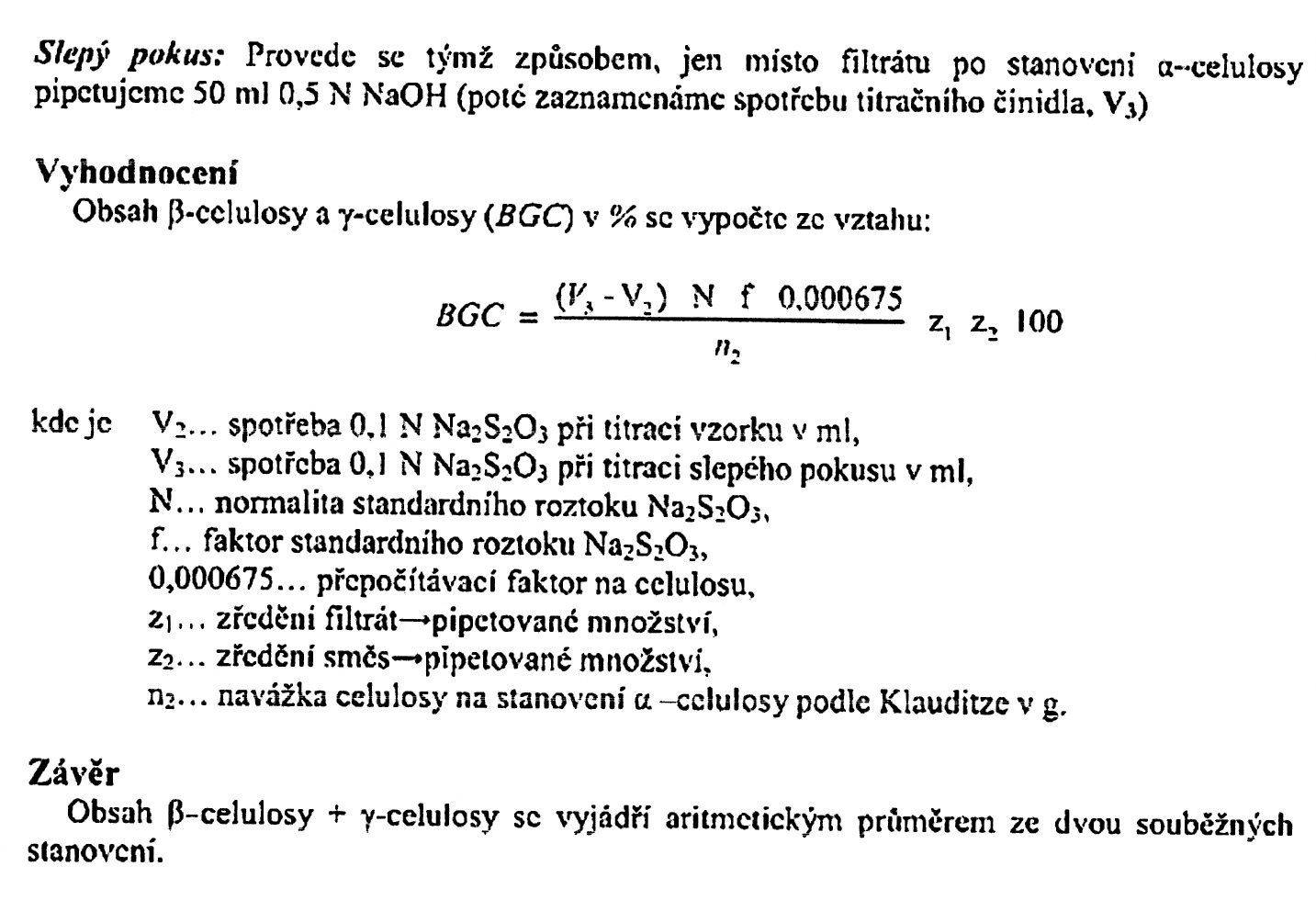 14. 12. 2016
PŘÍRODNÍ POLYMERY PŘF MU  10 2016
38
Perspektivy stanovení přírodních polymerů
OBECNĚ
Nástup automatických analyzátorů („vložím vzorek a čekám na čísla na počítači“) bude dále pokračovat
Vzestup fotometrických metod, např. na stanovení bílkovin
Použití enzymatických reakcí
Hnací silou je KLINICKÁ BIOCHEMIE
Minimální či žádné instrumentální vybavení,
Minimální požadavky na SPECIÁLNÍ  kvalifikaci (sestra u praktického lékaře)
Minimální či žádné požadavky na přípravu vzorku
Jednoduché vyhodnocení, např. podle barevné stupnice
14. 12. 2016
PŘÍRODNÍ POLYMERY PŘF MU  10 2016
39
Fotometrické metody stanovení bílkovin
Kyselá hydrolýza > barevná reakce s ninhydrinem
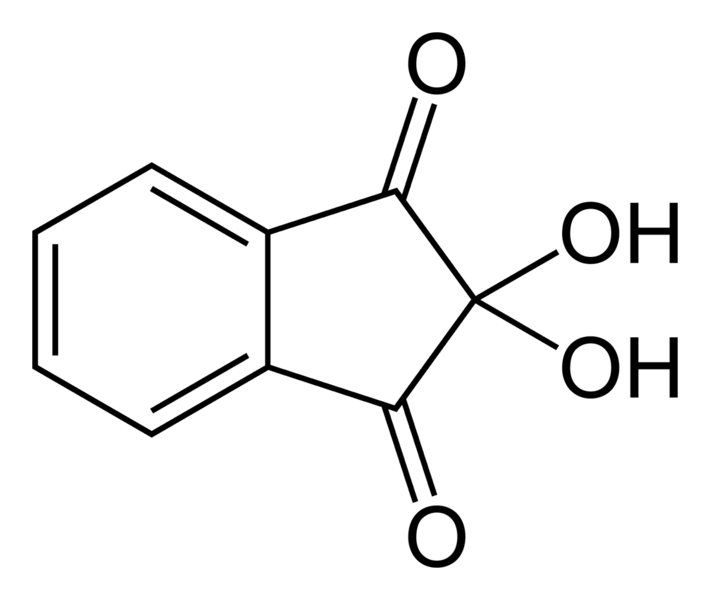 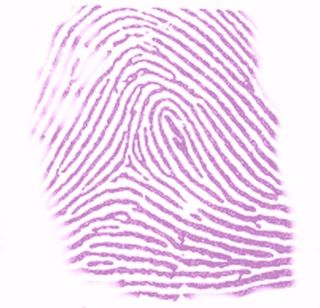 14. 12. 2016
PŘÍRODNÍ POLYMERY PŘF MU  10 2016
40
Fotometrické metody stanovení bílkovin
Kyselá hydrolýza > barevná reakce s ninhydrinem
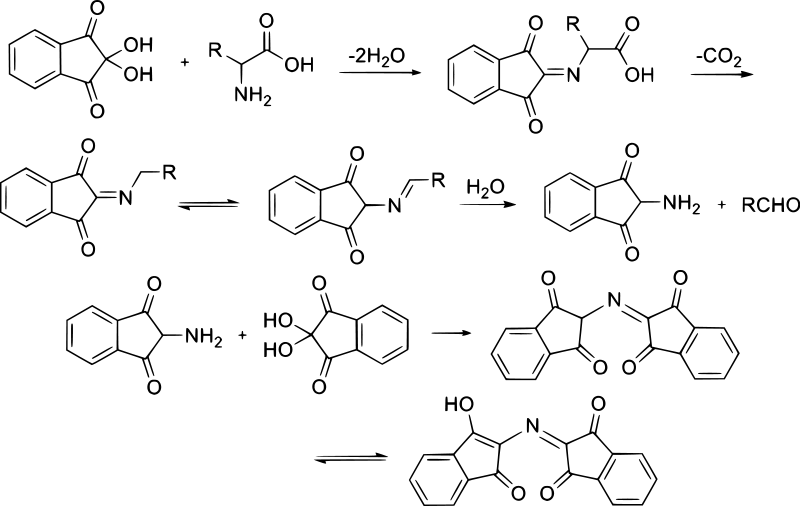 14. 12. 2016
PŘÍRODNÍ POLYMERY PŘF MU  10 2016
41
Fotometrické metody stanovení bílkovin
Kyselá hydrolýza > barevná reakce s amidočerní B10
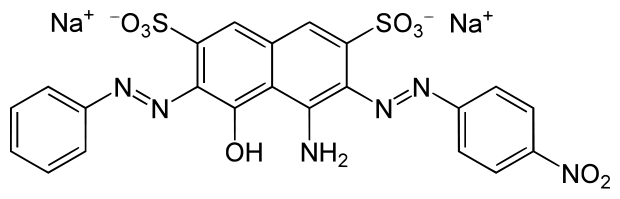 14. 12. 2016
PŘÍRODNÍ POLYMERY PŘF MU  10 2016
42